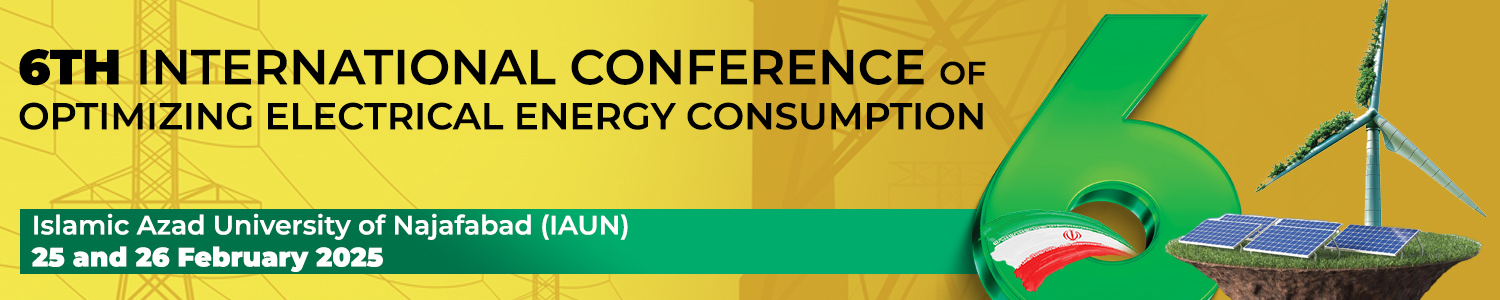 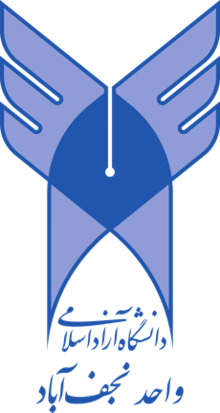 Article Title
Authors' Names
Affiliation
Abstract
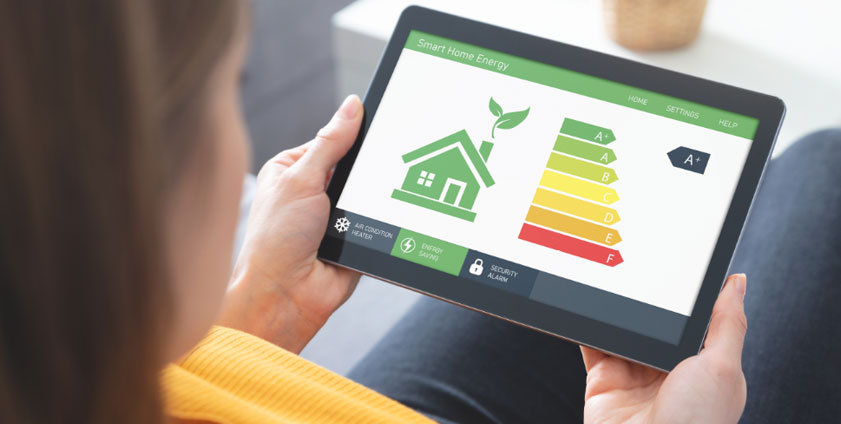 This paper This paper This paper This paper This paper This paper This paper This paper This paper This paper This paper This paper This paper This paper This paper This paper This paper This paper This paper This paper This paper This paper This paper This paper This paper This paper This paper This paper This paper This paper This paper This paper This paper This paper This paper This paper This paper This paper This paper This paper This paper This paper This paper This paper This paper This paper This paper This paper This paper This paper This paper This paper This paper This paper This paper This paper This paper This paper This paper This paper This paper.
Figure 1. This paper This paper This paper
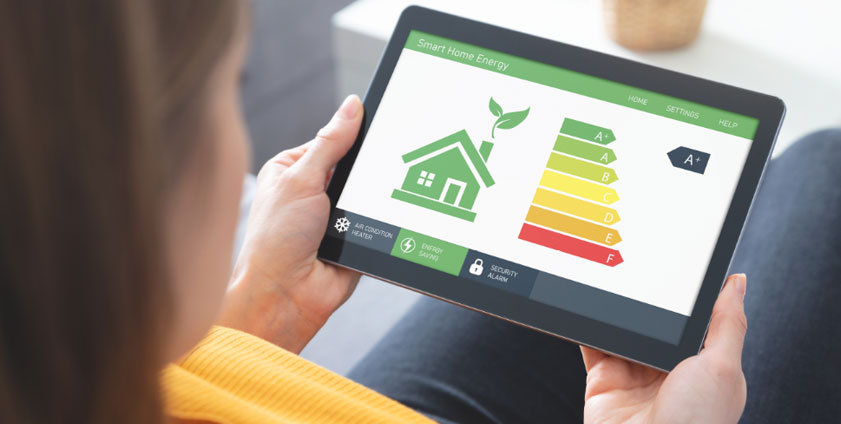 Introduction
This paper This paper This paper This paper This paper This paper This paper This paper This paper This paper This paper This paper This paper This paper This paper This paper This paper This paper This paper This paper This paper This paper This paper This paper This paper This paper This paper This paper This paper This paper This paper This paper This paper This paper This paper This paper This paper This paper This paper This paper This paper This paper This paper This paper This paper This paper This paper This paper This paper This paper This paper This paper This paper This paper This paper This paper This paper This paper This paper This paper This paper.
Proposed Framework
Figure 2. This paper This paper This paper
Conclusions
This paper This paper This paper This paper This paper This paper This paper This paper This paper This paper This paper This paper This paper This paper This paper This paper This paper This paper This paper This paper This paper This paper This paper This paper This paper This paper This paper This paper This paper This paper This paper This paper This paper This paper This paper This paper This paper This paper This paper This paper This paper This paper This paper This paper This paper This paper This paper This paper This paper This paper This paper This paper This paper This paper This paper This paper This paper This paper This paper This paper This paper.
This paper This paper This paper This paper This paper This paper This paper This paper This paper This paper This paper This paper This paper This paper This paper This paper This paper This paper This paper This paper This paper This paper This paper This paper This paper This paper This paper This paper This paper This paper This paper This paper This paper This paper This paper This paper This paper This paper This paper This paper This paper This paper This paper This paper This paper This paper This paper This paper This paper This paper This paper This paper This paper This paper This paper This paper This paper This paper This paper This paper This paper This paper This paper This paper This paper This paper This paper This paper This paper This paper This paper This paper This paper.
Results
This paper This paper This paper This paper This paper This paper This paper This paper This paper This paper This paper This paper This paper This paper This paper This paper This paper This paper This paper This paper This paper This paper This paper This paper This paper This paper This paper This paper This paper This paper This paper This paper This paper This paper This paper This paper This paper This paper This paper This paper This paper This paper This paper.
References
[1] A. Verma, et al., “Vacochain: Blockchain-based 5g-assisted uav vaccine distribution scheme for future pandemics,” IEEE Journal of Biomedical and Health Informatics, vol. 26, no. 5, 2022. 
[2] A. Verma, et al., “Sanjeevni: Secure uav-envisioned massive vaccine distribution for covid-19 underlying 6g network,” IEEE Sensors Journal, vol. 23, no. 2, 2023.
ARTICLE CODE : 1420
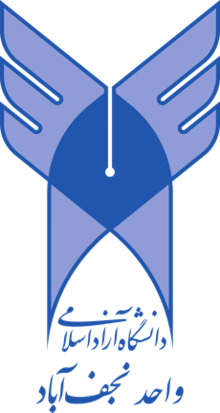 6th International Conference on Optimizing Electrical Energy Consumption (OEEC2025)
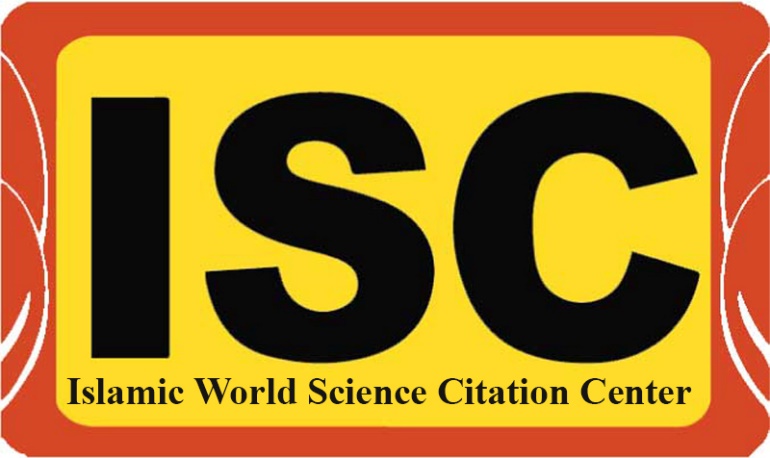 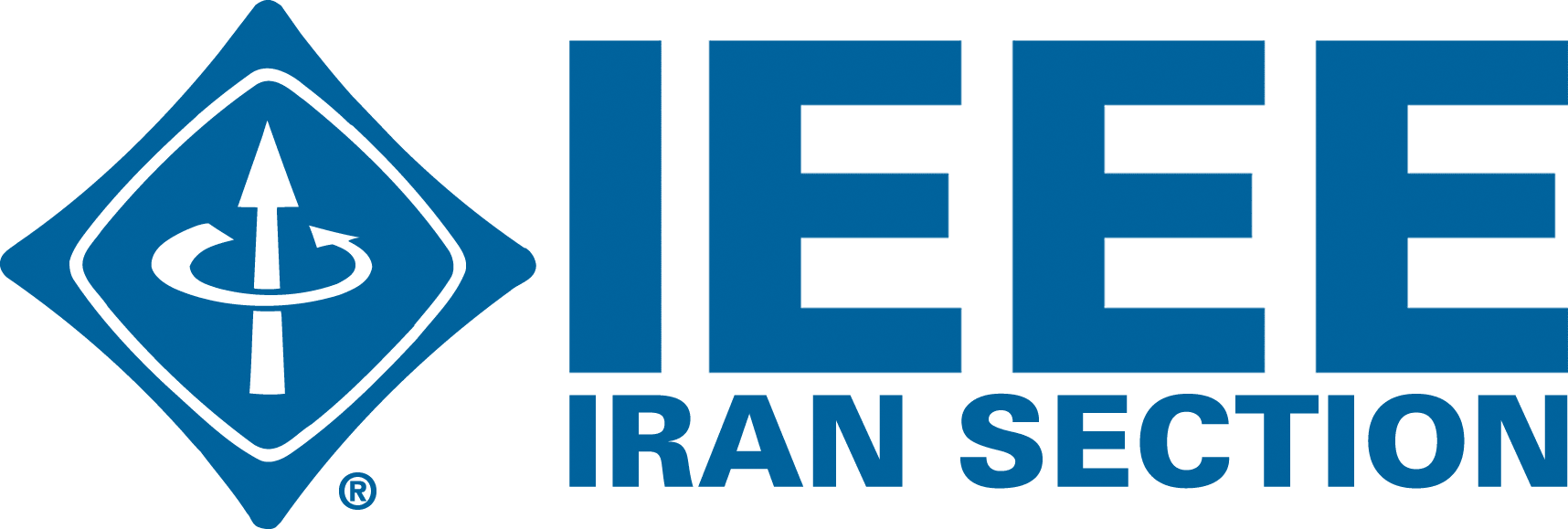 February 25-26, 2025 - Islamic Azad University, Najafabad Branch (IAUN)